Lecture 09:Device Input and Output
CS343 – Operating Systems
Branden Ghena – Spring 2024
Some slides borrowed from:Stephen Tarzia (Northwestern), Shivaram Venkataraman (Wisconsin), Jaswinder Pal Singh (Princeton), and UC Berkeley CS61C and CS162
Administrivia
SchedulingLab grades are out now
Exam grades should be out tonight

Drop deadline is this week as well
I’m happy to meet with you if you’re concerned



PCLab due Thursday!
2
Today’s Goals
Discuss I/O devices and how a computer connects to them.

Understand two different methods of reading/writing device data.

Explore patterns for device interaction:
Synchronous versus Asynchronous
Programmed I/O versus Direct Memory Access
3
Outline
Overview of Device I/O

Connecting to devices
Buses on a computer

Talking to devices
Port-Mapped I/O and Memory-Mapped I/O

Device interactions
Synchronous versus Asynchronous Events
Programmed I/O versus Direct Memory Access
4
Devices are the point of modern computers
Computation was sufficient for batch systems
Even then, tape or disk was the input and output mechanism

But interactive systems need to receive input from users and output responses
Keyboard/mouse
Disk
Network
Graphics
Audio
Various USB devices
Computer
Processor
Memory
Devices
Control
Input
Datapath
Output
5
Devices are core to useful general-purpose computing
Input
Output
Mouse
Monitor
Computer
Keyboard
Headphones
Ethernet
Ethernet
Bluetooth
Bluetooth
6
Devices are essential to cyber-physical systems too
Input
Output
Lidar
Throttle Control
Computer
Inertial Measurement Unit
Brake Control
Camera
Wheel Rotation
CAN
CAN
7
Device access rates vary by many orders of magnitude
Rates in bit/sec

System must be able to handle each of these
Sometimes needs low overhead
Sometimes needs to not wait around
8
Handling devices appropriately
OS concerns
Communicating with devices needs to be fast and efficient
Devices are shared resources that need to be access controlled and shared
Devices are wildly variable and need some common interfaces for application software

General solution pattern
Access I/O devices similarly to memory
Read device state and write commands to it
With interrupts to inform kernel of events
9
Outline
Overview of Device I/O

Connecting to devices
Buses on a computer

Talking to devices
Port-Mapped I/O and Memory-Mapped I/O

Device interactions
Synchronous versus Asynchronous Events
Programmed I/O versus Direct Memory Access
10
Devices connect to buses on the computer
I/O Hierarchy
Close to the CPU are very fast connections
Farther from CPU are slower but more flexible protocols
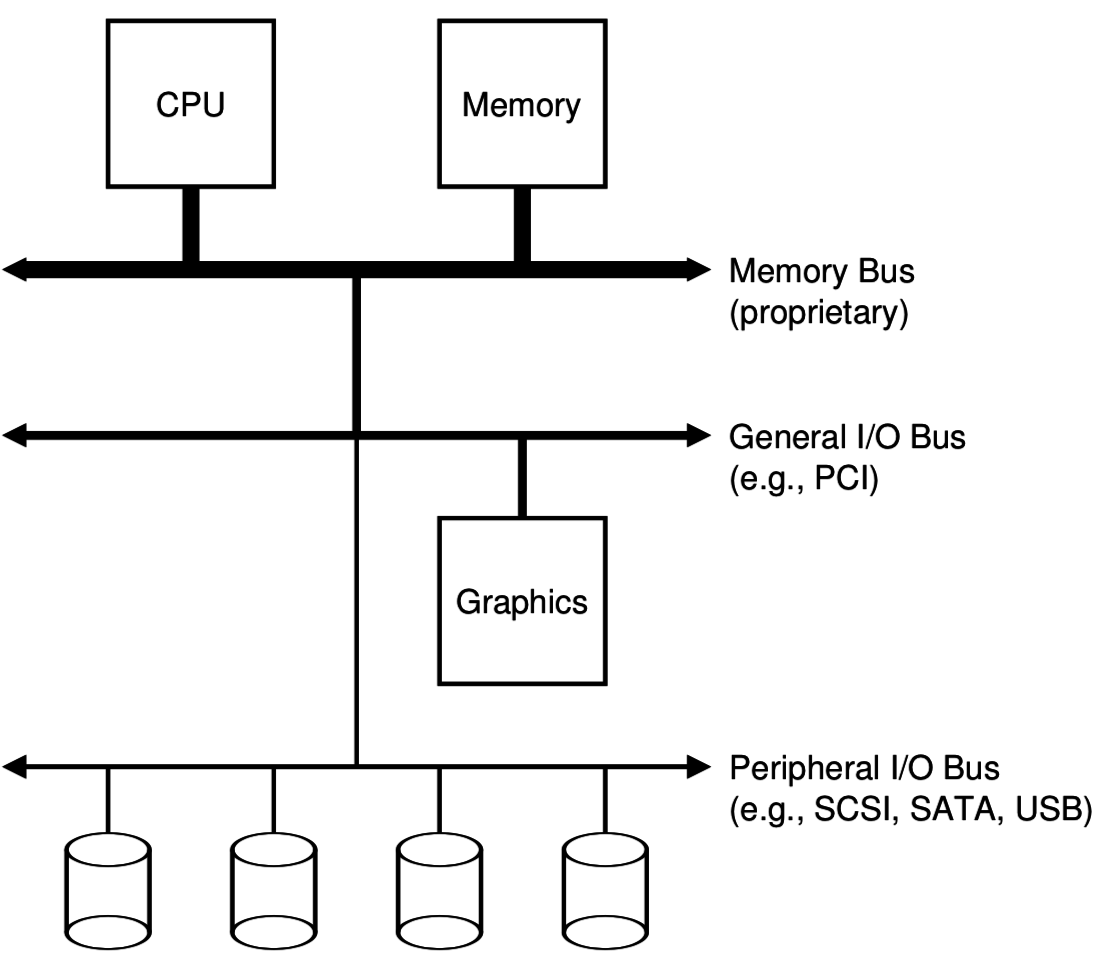 11
What is a bus anyways?
Common set of wires for communication between two or more components
Lets one set of wires connect to N devices

Standardized buses have a specific set of wires and protocol for communicating over them (DMI, PCI, SATA, USB)
Example wires: 64 address wires, 64 data wires, ~10 control wires

Concerns
How many wires in the bus?
Single controller or multiple with arbitration?
Half-duplex (one direction of communication at a time) or full-duplex?
12
Computer networks also run over buses
Ethernet is a bus too!

Network protocols specify how two computers communicate, very similarly to these buses

Compared to networks, internal computer busses are:
Higher speed
Very high reliability
Accessed cooperatively (often with only one controller: the CPU)
13
Old version of I/O hierarchy
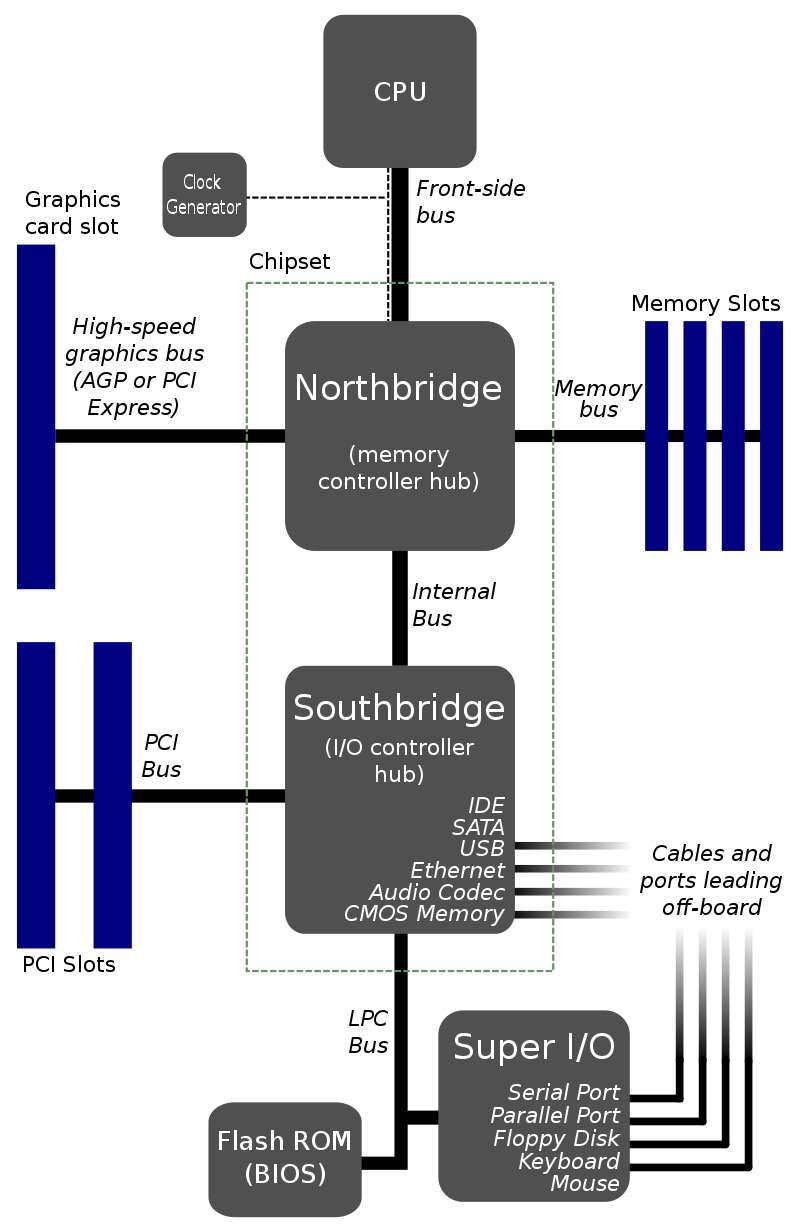 Hub architecture

Northbridge
High speed memory control
RAM + Graphics

Southbridge
Low speed peripherals
Disk, Network, USB
14
Check your understanding – physical layout
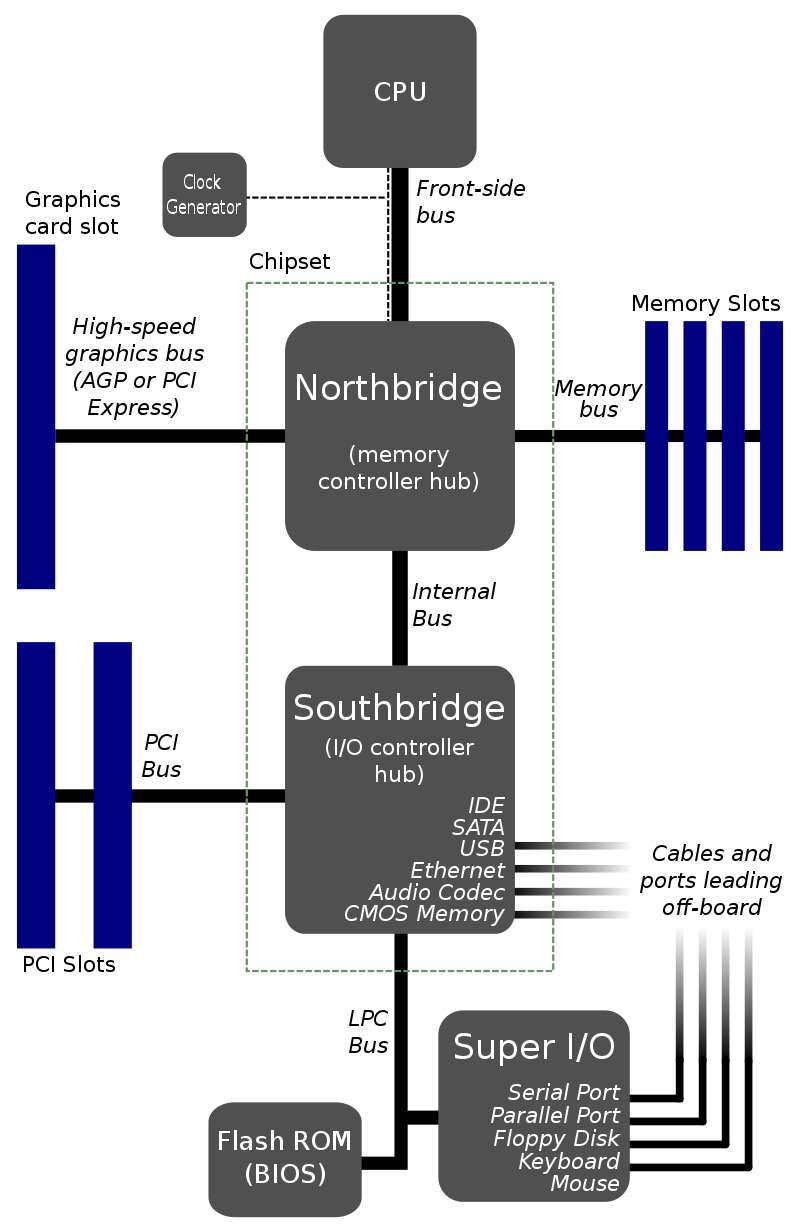 Which is going to be physically closer to the CPU?
Northbridge or Southbridge


Why?
15
Check your understanding – physical layout
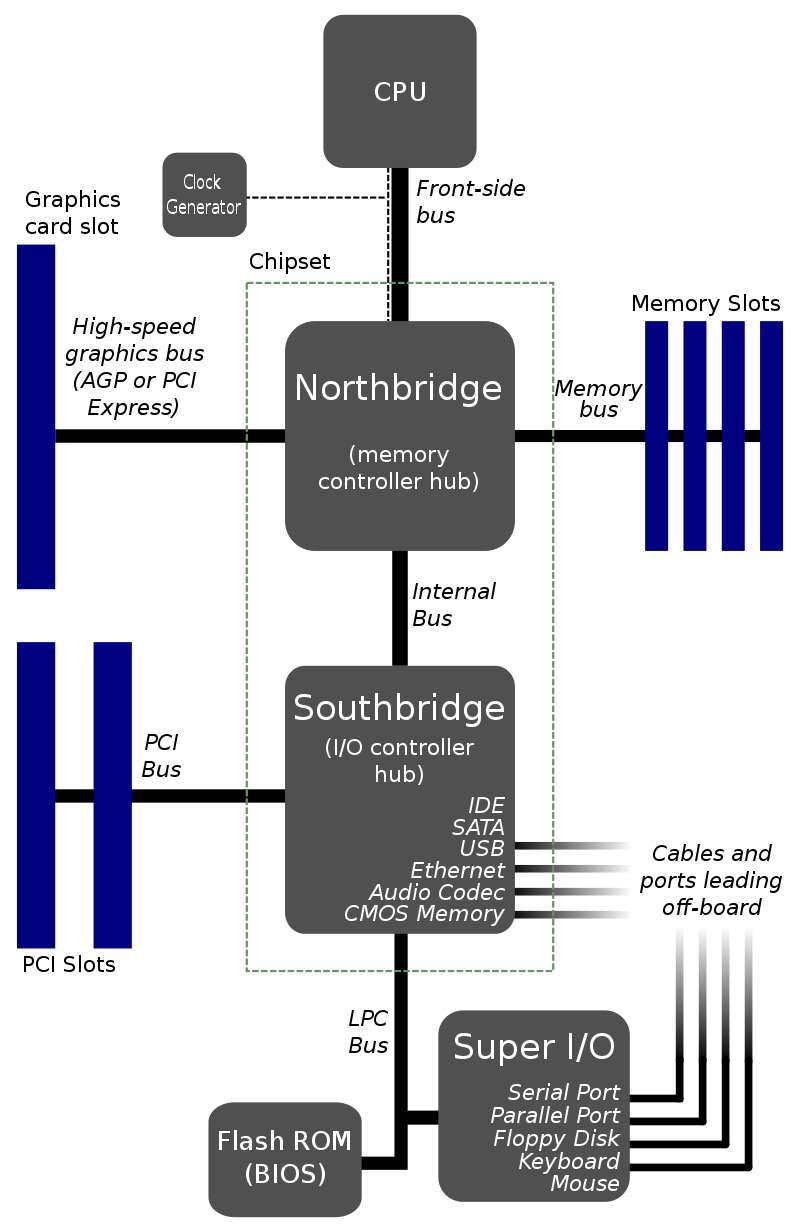 Which is going to be physically closer to the CPU?
Northbridge or Southbridge


Why?
Need accesses to be fast
Electrical signals are limited by speed of light
1 nanosecond ~= 1 foot
16
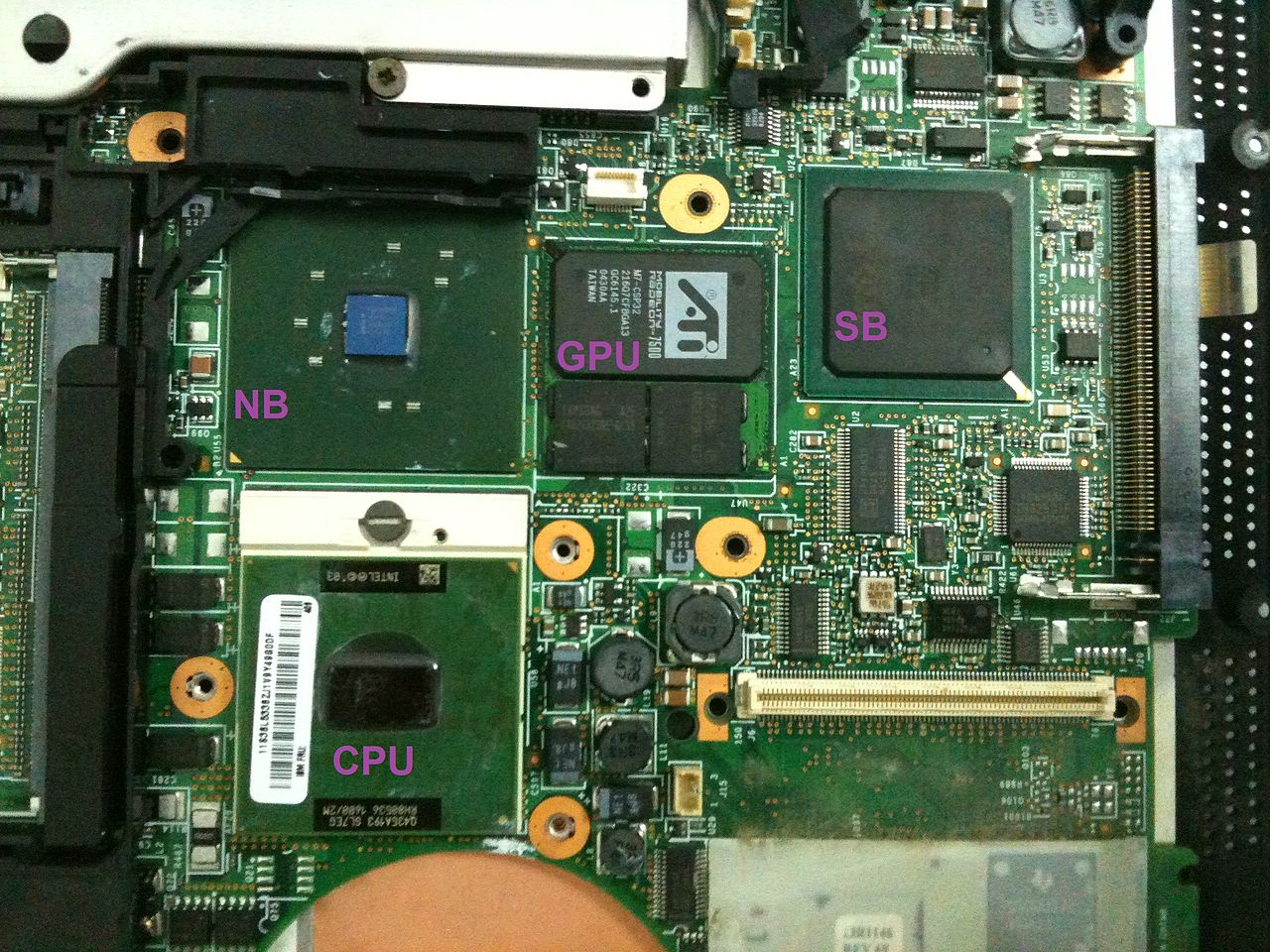 Physical layout of an old motherboard

Note physical distance from CPU
17
Platform Controller Hub (PCH) architecture
Enables faster communication high-throughput peripherals
Memory and Graphics
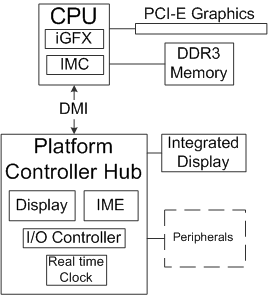 18
My office “desktop”
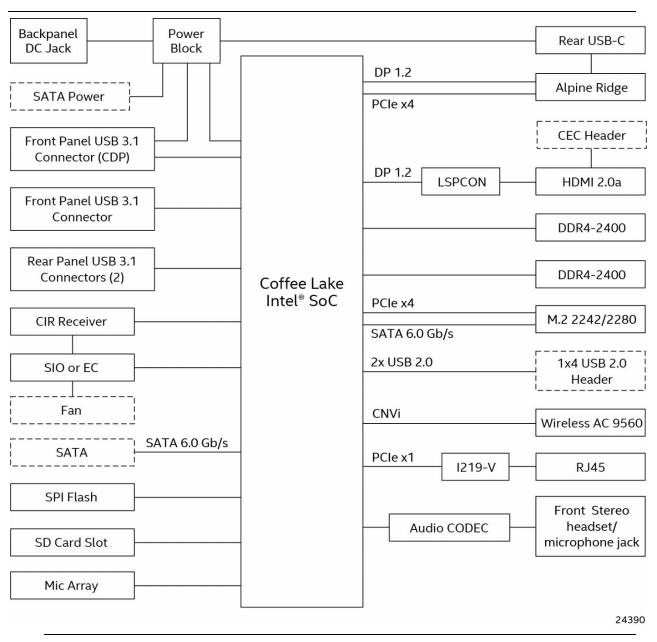 Small form factor desktop
Intel NUC 8

CPU includes I/O Controller and GPU in single package

CPU implements many connections directly
USB
SATA
Some have hardware controllers
Ethernet (RJ45)
Thunderbolt (Rear USB-C)
3.5mm Audio (Front stereo headset…)
19
Some important buses
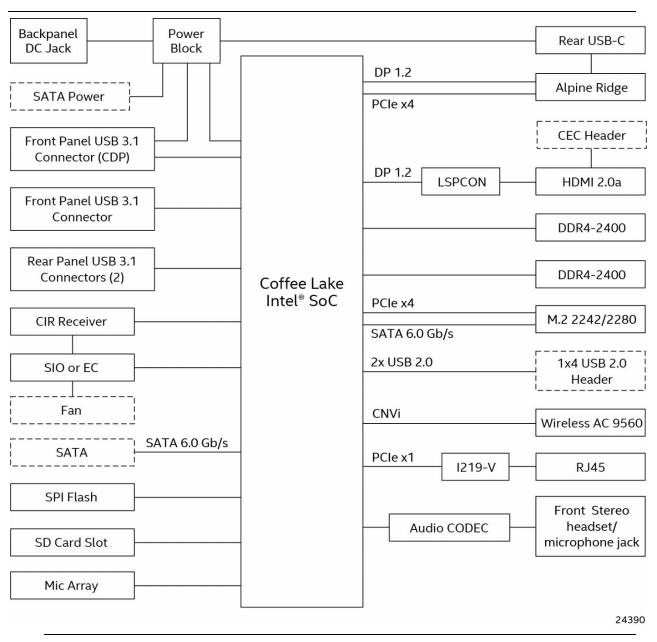 Legacy
Parallel Port
Serial Port
USB
SATA
PCIe

Device driver software usually talks to bus controller
Which sends appropriate signals to device
20
Parallel Port – “Printer Port” or Centronics Port
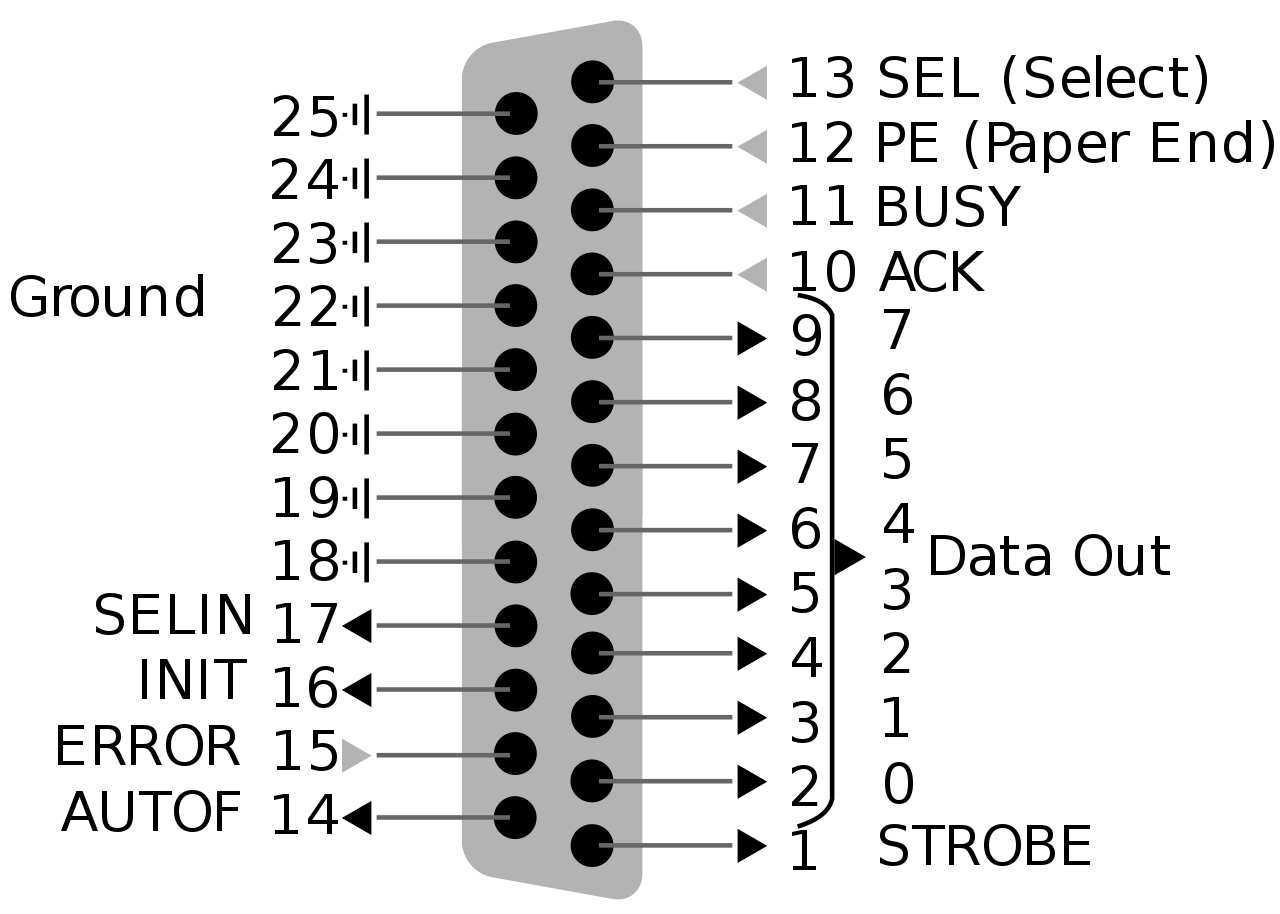 “That big long one you might have seen once”

8 data bits plus control signals
Up to 2.5 Mbps!!

Very simple to implement
Write 8 bits of data
Set STROBE low
BUSY goes low in response
When BUSY goes high
Set STROBE high
Repeat
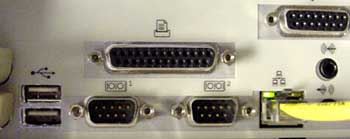 21
Serial Port – RS-232
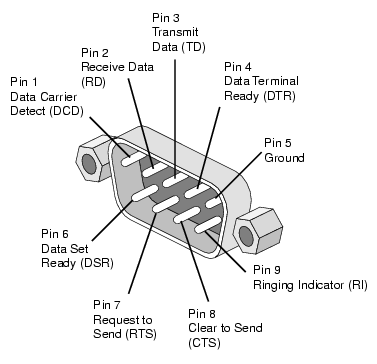 “That one we used to use before USB”

RS-232 serial protocol
One wire for Transmit, one wire for receive
Bits go one after another at a certain speed (“baudrate”)
Up to 256 Kbps

Used to connect modems
Still occasionally used forold devices (via a USB toRS-232 converter)
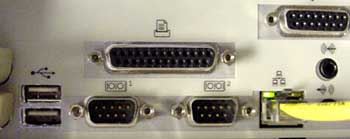 22
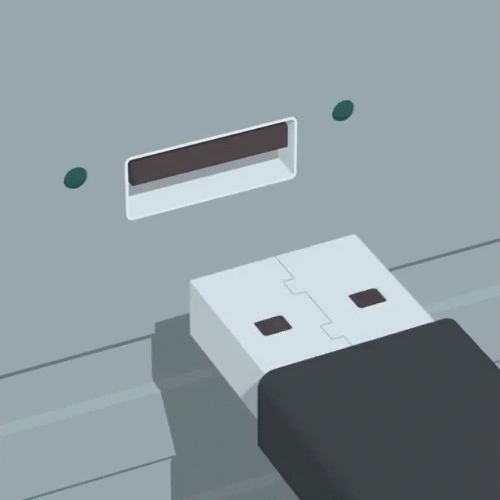 USB – Universal Serial Bus
“That one you are familiar with already”

Connect and power external devices
Comes in multiple form-factors and versions
USB 3.x and type C connectors are the fast ones

Speed has increased greatly
1.5 Mbps
12 Mbps
480 Mbps
5 Gbps
10 Gbps
40 Gbps
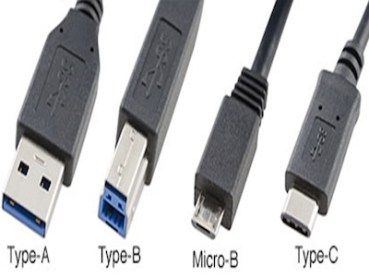 23
SATA – Serial ATA – AT Attachment – “Advanced Technology”
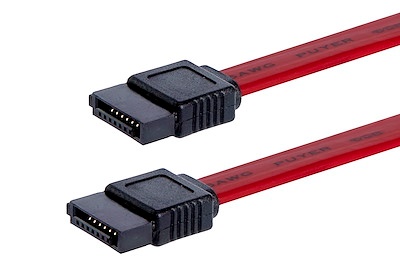 “That cable you plug an SSD/HDD in with”

Long evolution as you might haveguessed from the name

6 Gbps
One transmit and one receive single
Two wires for each in twisted pair
Short connection length for high speed
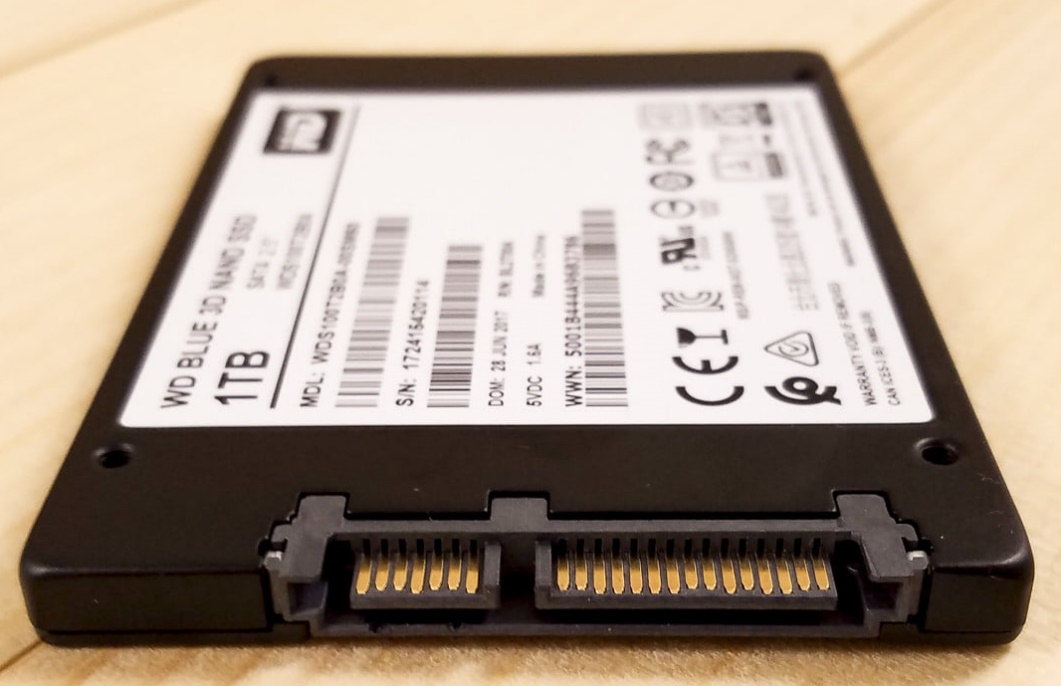 SATA
Power
24
PCIe – Peripheral Component Interconnect Express
“That slot you put a graphics card into”
Or WiFi card, or some SSDs

Collection of point-to-pointconnections
Motherboard and CPU supportN “lanes” in various configurations

Different sizes for differentnumber of bits in parallel
Order 10s Gbps
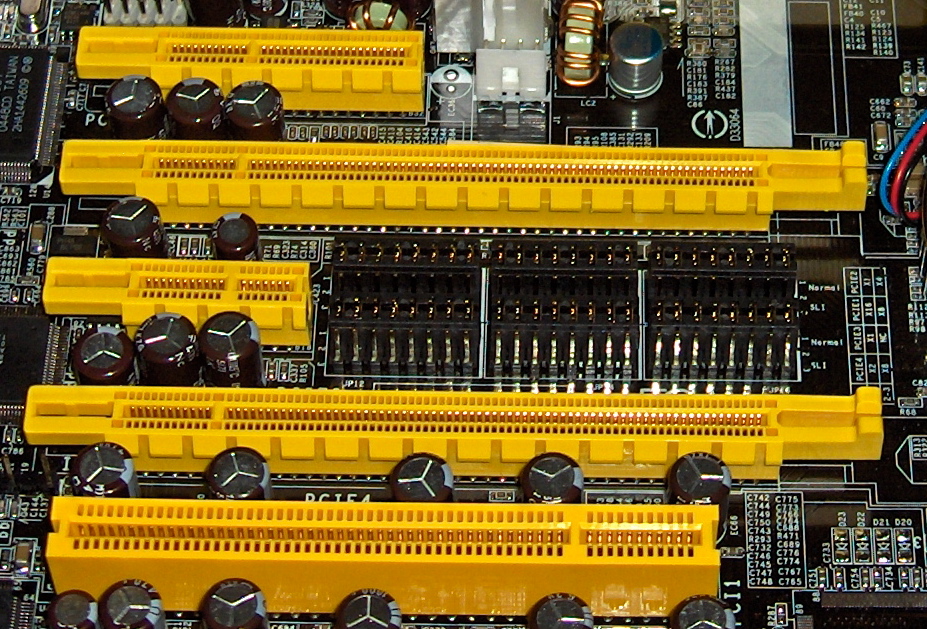 25
Live Demo: List devices on a Linux computer
lsusb
List USB devices
lspci
List PCI devices

Combine with –s flag to select a single device
Combine with -v flag for verbose mode with more information
26
Break + Question
Why do we need all of these busses?
Isn’t USB enough for everything?
27
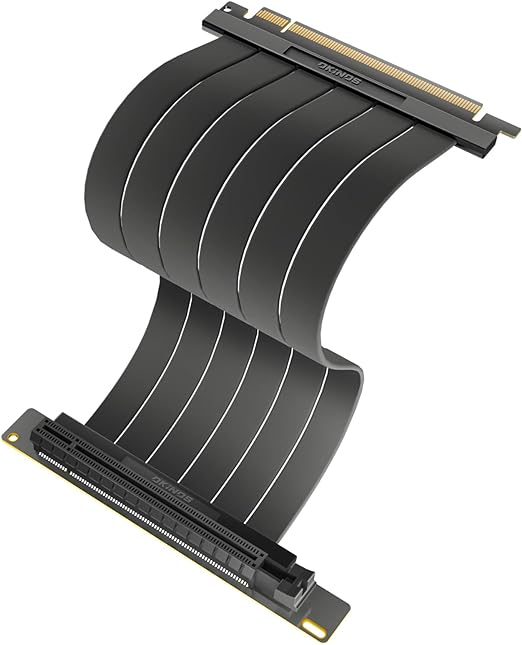 Break + Question
Why do we need all of these busses?
Isn’t USB enough for everything?

Different tools for different purposes!
USB is more general-purpose, short range, powers devices

PCIe is for LOTS of data, but very short range and cables would be crazy

Ethernet is for long-range, lots of data, no power
https://www.reddit.com/r/explainlikeimfive/comments/uf4efj/comment/i6rmv15
28
Outline
Overview of Device I/O

Connecting to devices
Buses on a computer

Talking to devices
Port-Mapped I/O and Memory-Mapped I/O

Device interactions
Synchronous versus Asynchronous Events
Programmed I/O versus Direct Memory Access
29
How does an OS talk with I/O devices?
A device is really a miniature computer-within-the-computer
Has its own processing, memory, software

We can mostly ignore that and deal with its interface
Called registers (similar to processor registers in that they hold data)
Read/Write like they’re data

How do we read/write them?
Special assembly instructions
Treat like normal memory
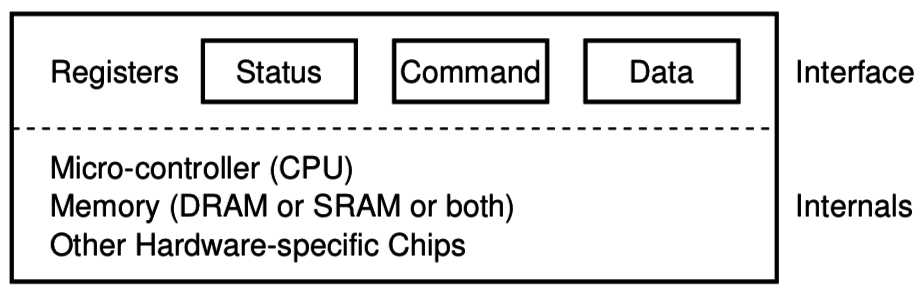 30
Example powered device: Real Time Clock
Battery-backed up clock on computer motherboard

Keeps sense of time when computer is off

Resynchronized when the computer is awake
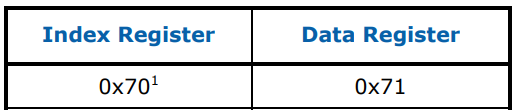 https://www.singlix.com/trdos/archive/pdf_archive/real-time-clock-nmi-enable-paper.pdf
31
Port-Mapped I/O (PMIO): special assembly instructions
x86 IN and OUT instructions
Privileged instructions (kernel mode only)
Two arguments: destination and data register

Each device is mapped to some port address
IN and OUT instructions interact with interface

IN <PORT NUMBER>, <REGISTER>
OUT <REGISTER>, <PORT NUMBER>
32
Example powered device: Real Time Clock
Example: read current value from real-time clock

// read seconds
mov $0, %alout %al, $0x70in $0x71, %al
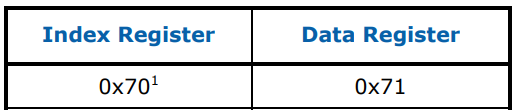 Port Address
https://www.singlix.com/trdos/archive/pdf_archive/real-time-clock-nmi-enable-paper.pdf
33
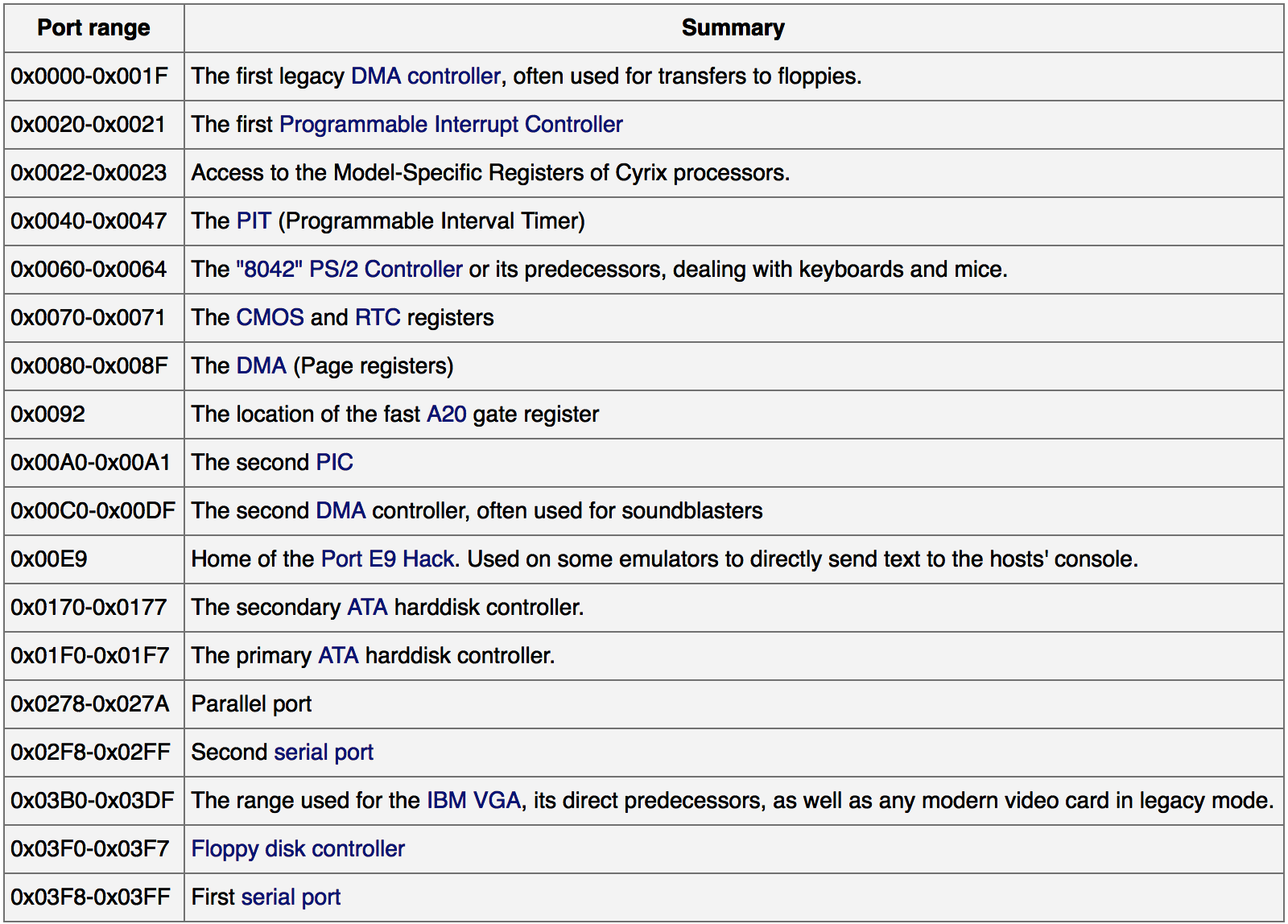 Example I/Oport map

This isn’tstandardized,but these aresome typicalvalues.

https://wiki.osdev.org/Can_I_have_a_list_of_IO_Ports
34
Check your understanding – PMIO in C
How would you access PMIO from a C program?
35
Check your understanding – PMIO in C
How would you access PMIO from a C program?

Need to use assembly!

Hopefully with C function wrapper, like System Calls
36
Annoying parts of Port-Mapped I/O
Special assembly instructions are hard to write in C
Need some wrapper function that actually calls them
Not really that big of an issue, but a little weird


Feels sort of like memory read/write, but isn’t
Why not?
Can we just put the “port address space” somewhere in memory?
Could be a problem if we don’t have enough memory
But today we have tons of extra physical address space laying around
37
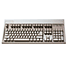 control reg.
data reg.
Memory-mapped I/O (MMIO): treat devices like normal memory
Certain physical addresses do not actually go to RAM
Instead, they correspond to I/O devices
And any instruction that accesses memory can access them too!




x86 being the historicalamalgamation that it is,uses both PMIO or MMIOdepending on the device
Address
0xFFFFFFFF
0xFFFF0000
0x00000000
38
Example memory map (from an old 32-bit computer)
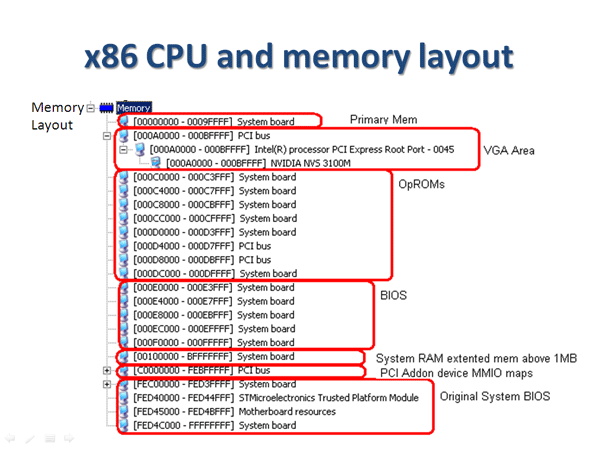 PCI devices are mapped here
39
Example devices on my windows computer
SATA controller is mapped into memory at two places

USB controller is mapped into a much higher memory region

Regions are large because they contain multiple control/data “registers”
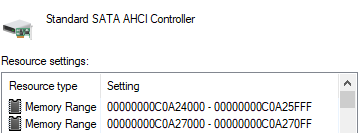 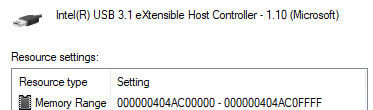 40
Microcontroller example: reading temperature
Internal temperature sensor
0.25° C resolution
Range equivalent to microcontroller IC (-40° to 105° C)
Various configurations for the temperature conversion (ignoring)
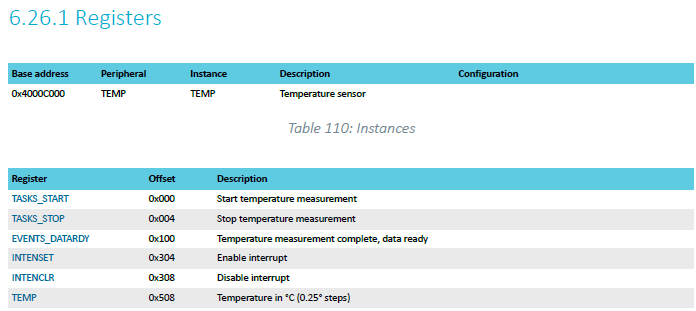 nRF52833
41
MMIO addresses for TEMP device
What addresses do we need? (ignore interrupts for now)
0x4000C000 – TASKS_START
0x4000C100 – EVENTS_DATARDY
0x4000C508 - TEMP
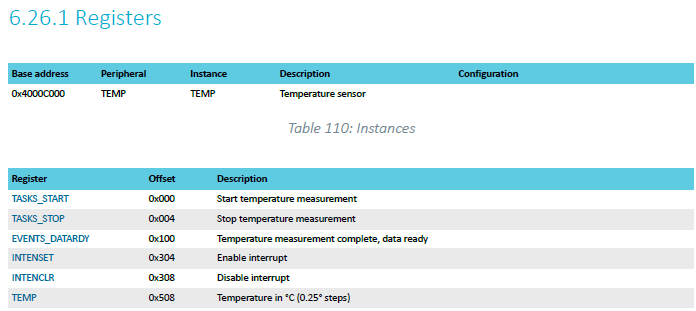 nRF52833
42
Accessing addresses in C
What does this C code do?

	 *(uint32_t*)(0x4000C000) = 1;
43
Accessing addresses in C
What does this C code do?

	 *(uint32_t*)(0x4000C000) = 1;

0x4000C000 is cast to a uint32_t*
Then dereferenced
And we write 1 to it

“There are 32-bits of memory at 0x4000C000. Write a 1 there.”
44
Other details about MMIO
Devices are mapped into physical memory
Usually only accessible by the kernel
But could be directly placed in virtual memory for a process in very special cases

Devices are NOT memory though
Need to be careful not to cache them
Values being read could change, or reading could have an effect

Cannot let compiler mess with our reads/writes either
volatile keyword in C

Conceptually not really very different from PMIO
Both just read/write to specific addresses the device is mapped to
45
Break + example code to read and print temperature value
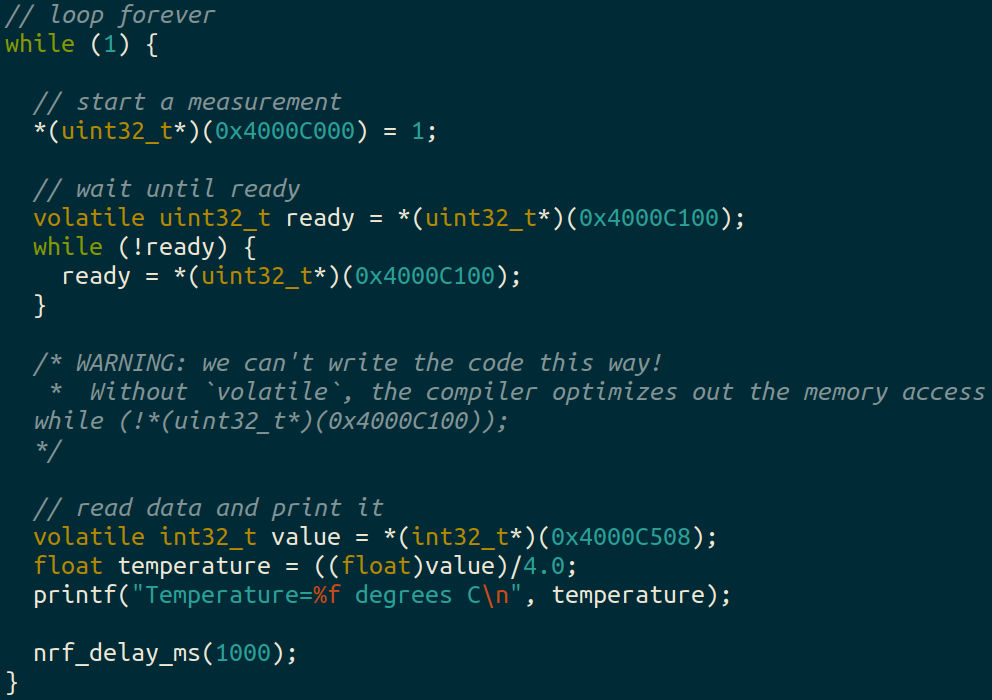 46
Outline
Overview of Device I/O

Connecting to devices
Buses on a computer

Talking to devices
Port-Mapped I/O and Memory-Mapped I/O

Device interactions
Synchronous versus Asynchronous Events
Programmed I/O versus Direct Memory Access
47
What do interactions with devices look like?
while STATUS==BUSY; Wait
(Need to make sure device is ready for a command)
Write value(s) to DATA
Write command(s) to COMMAND
while STATUS==BUSY; Wait
(Need to make sure device has completed the request)
Read value(s) from Data
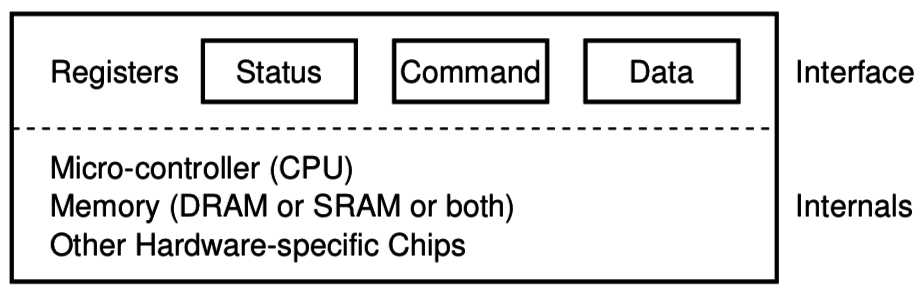 This is the “polling” model of I/O.
“Poll” the peripheral in software repeatedly to see if it’s ready yet.
48
Waiting can be a waste of CPU time
while STATUS==BUSY; Wait
(Need to make sure device is ready for a command)
Write value(s) to DATA
Write command(s) to COMMAND
while STATUS==BUSY; Wait
(Need to make sure device has completed the request)
Read value(s) from Data

Imagine a keyboard device
CPU could be waiting for minutes before data arrives
Need a way to notify CPU when an event occurs
Interrupts!
49
Interrupts, visually
Some codethat’s executing
Could be kernel code or some application
Interrupt triggers!
Interrupt handlercode
Continueoriginal code
50
Hardware devices can generate interrupts
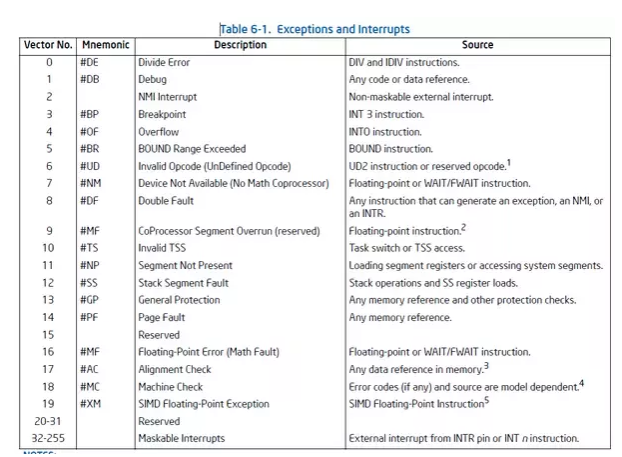 Each device maps to some number of hardware interrupts

Done at system boot time
Discover devices
Map devices into address space
Map interrupts for devices
51
Interrupts allow waiting to happen asynchronously
Prior code example was synchronous
Nothing else continued on the processor until access was complete
Good for very fast devices (like the real-time clock, that just returns data)
We call this “Polling”
Might make sense in applications which can Block

With interrupts, device handling is now asynchronous
Access occurs in the background and processor can do something else
Good for very slow devices (Disk)
Comes with all the downsides of concurrency though…
52
Microcontroller TEMP device supports interrupts!
Can either wait on the EVENTS_DATARDY register
Or could enable an interrupt from the device
And only both reading data when it is ready
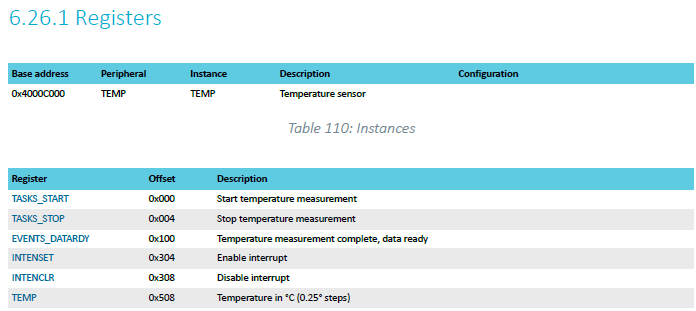 53
Driver implementation types
Blocking
Driver function doesn’t return until the action is complete
Kernel ends up waiting, either in a loop or on something like a condvar
Probably only makes sense if the kernel can have multiple threads

Non-blocking
Driver function returns as soon as it starts the action
Kernel can do other work for a while
Interrupt signals that the action is complete
54
Device driver interrupt pattern: non-blocking
Kernel requests driver to perform some action
Driver writes to the hardware device
Sets the status of the driver to be busy

Function returns so the kernel can keep running

Interrupt occurs when action is completed
Change the status of the driver to be ready

Kernel can now make a new request whenever it wants to
55
Device driver interrupt pattern: blocking
Kernel requests driver to perform some action
Driver writes to the hardware device
Sets the status of the driver to be busy

Function returns so the kernel can keep running
Kernel waits on a signal that the device is ready

Interrupt occurs when action is completed
Change the status of the driver to be ready
Signal that the device is ready

Kernel can now make a new request whenever it wants to
56
Outline
Overview of Device I/O

Connecting to devices
Buses on a computer

Talking to devices
Port-Mapped I/O and Memory-Mapped I/O

Device interactions
Synchronous versus Asynchronous Events
Programmed I/O versus Direct Memory Access
57
Programmed I/O (PIO)
while STATUS==BUSY; Wait (possibly on interrupt)
(Need to make sure device is ready for a command)
Write value(s) to DATA
Write command(s) to COMMAND
while STATUS==BUSY; Wait (possibly on interrupt)
(Need to make sure device has completed the request)
Read value(s) from Data

How do we read and write those values? (could be a lot)
With normal CPU memory accesses: Programmed I/O
Literally: you write a program to do the input and output
58
Check your understanding – writing to GPU
Let’s say that a GPU has MMIO registers for an entire 4 KB page
Takes 100 ns to write each word (8 bytes) of memory

Assuming that we’re just writing all zeros (ignore reading from memory), how long does it take to write a page to MMIO?
59
Check your understanding – writing to GPU
Let’s say that a GPU has MMIO registers for an entire 4 KB page
Takes 100 ns to write each word (8 bytes) of memory

Assuming that we’re just writing all zeros (ignore reading from memory), how long does it take to write a page to MMIO?

4 KB / 8 B = 500 writes * 100 ns / write = 50 µs
(For a 3 GHz processor, that’s ~150,000 cycles)
60
Direct Memory Access (DMA)
Even with interrupts, just providing data to the peripheral is time consuming
The processor is involved in writing/reading each byte

DMA is an alternative method that uses hardware to do the memory transfers for the processor
Software writes address of the data and the size to the peripheral
Device reads data directly from memory
Processor can go do other things while read/write is occurring
61
Programmed I/O versus Direct Memory Access
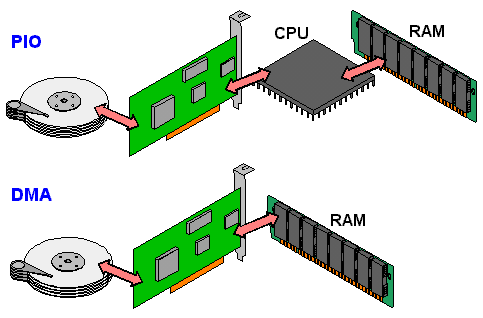 SATA Controller
Disk
SATA Controller
Disk
62
Disk access with DMA
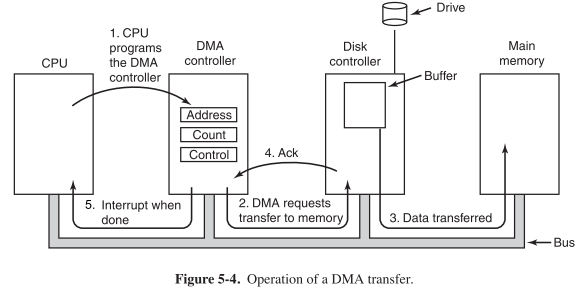 63
DMA considerations
Need to be careful about letting devices access arbitrary memory
Should devices be trusted?
This random flash drive that’s plugged in shouldn’t be able to read all of RAM


Often a hardware “DMA controller” does the transfer for the device
IOMMU can even set up virtual memory spaces for devices
64
Interaction pattern with Interrupts and DMA
Configure the peripheral
Enable peripheral interrupts
Set up peripheral DMA transfer
Start peripheral
Continue on to other code

Interrupt occurs, signaling DMA transfer complete
Set up next DMA transfer
Continue on to other code, and repeat

Kernel is in charge of keeping a queue of hardware requests
65
Returning to the variety of devices
Interrupts support high-latency devices and time-sensitive devices

DMA supports high-throughput devices
66
Outline
Overview of Device I/O

Connecting to devices
Buses on a computer

Talking to devices
Port-Mapped I/O and Memory-Mapped I/O

Device interactions
Synchronous versus Asynchronous Events
Programmed I/O versus Direct Memory Access
67